Feedback geven
Oefenen met feedback niveaus
Doel van feedback geven
Je leert van:
-	De feedback die je ontvangt 
De feedback die je geeft
-	De waardering die medestudenten op de feedback geven
De validering van feedback door de docent
2
[Speaker Notes: Leg verschil validering en waardering uit
Waardering: geeft de student die de feedback ontvangt aan de student die de feedback geeft, in de community en gaat over of hij er wat aan heeft gehad en hoeveel
Validering: doet de docent die per vak alle feedback valideert een keer per week volgens de zes niveaus]
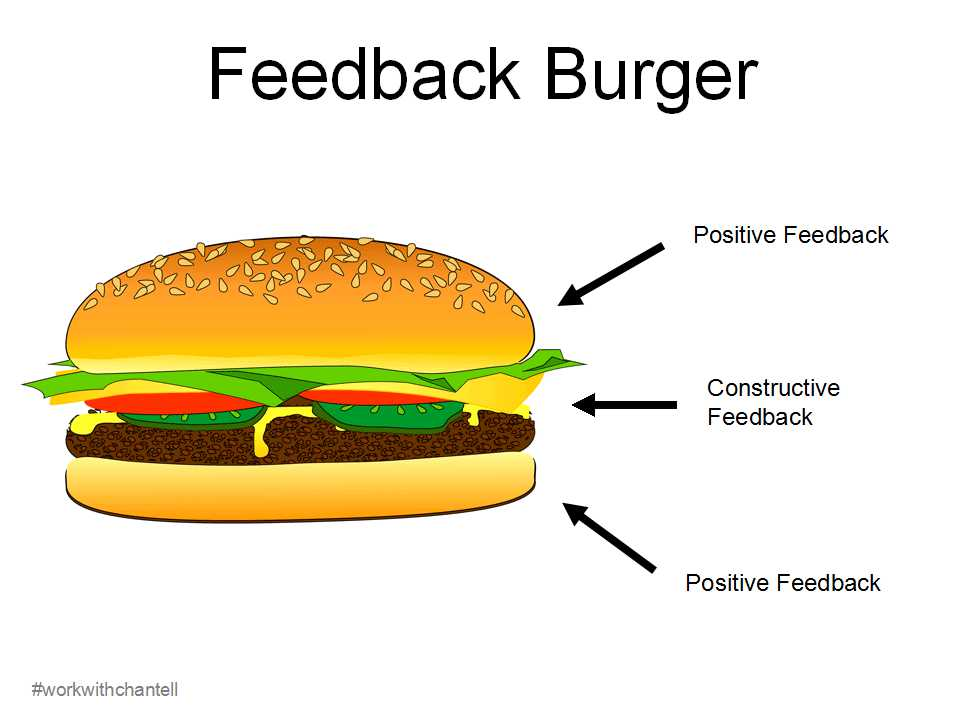 6 niveaus van feedback
Compliment
Leesbewijs
Begripsvorming
Aanvulling
Verbetering
Verrijking
4
Het niveau van de feedback kan zijn:
Fase
Gewenning
compliment: 
uit de feedback blijkt overduidelijk dat de student het leerproduct positief waardeert
leesbewijs: uit de feedback blijkt dat de student het leerproduct serieus heeft gelezen
Verdieping
begripsvorming: uit de feedback blijkt dat de student een begripvolle relatie kan leggen tussen verschillende aspecten van het leerproduct
aanvulling: uit de feedback blijkt dat de student een relevante aanvulling op het leerproduct heeft geleverd
verbetering: uit de feedback blijkt dat de student met nieuwe informatie binnen dit kennisobject heeft aangegeven hoe en met welk resultaat het leerproduct wordt verbeterd.
Verrijking:
verrijking: uit de feedback blijkt dat de student met nieuwe, relevante informatie buiten dit kennisobject (actualiteit, theorie) heeft aangegeven hoe en met welk resultaat het leerproduct substantieel wordt verrijkt
5
Tips
Make eerst je eigen product, verdiep je daarna in het geven van feedback

Zorg dat je producten vóór de deadline op het Leerplatform staan.
Begin na het plaatsen van je eigen product gelijk met de feedback
Voeg inhoud toe
Geen ‘Hoi annemiek, …’
Geen ‘Goed dat je dit of dat hebt gevonden’
Geen ‘ik vind de kleur niet passen bij …’
Geen ‘sheet 2 heeft geen paginanummer …’

en:
Nogmaals begin op tijd met feedback geven (valideren kost ook tijd)
Zoek theorie bij het onderwerp!
Andere belangrijke zaken
Gebruik je bij het geven van FB twee maal dezelfde bron? = FB wordt één niveau lager gevalideerd

FB als: ‘’Ziet er leuk uit’’ of ‘’	‘’ = kan niet worden gevalideerd.

Bekijken is anders dan lezen
	Geen leesbewijs = ‘’Je mist de bronvermelding’’ 	of ‘’Er staat geen paginanummer op blz. 4’’
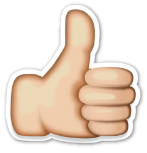